第三課　醉翁亭記
歐陽脩
第一段
第二段
第三段
第四段
第一段
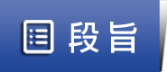 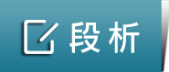 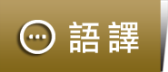 環滁 皆山也。其西南諸峰，林壑 尤美。望之蔚然 而深秀 者，琅邪 也。山行六七里，漸聞水聲潺潺，而瀉出於兩峰之間者，讓泉  也。峰回路轉  ，有亭翼然 臨 於泉上者，醉翁亭也。
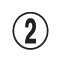 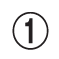 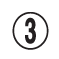 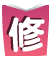 層遞
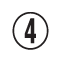 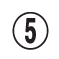 「……者，……也」是解釋句，其中「者」字是停頓詞，無義
水流聲
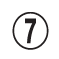 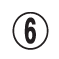 寫醉翁亭的位置及形狀
即「有翼然臨於泉上之亭」
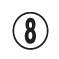 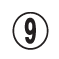 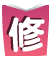 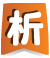 ●
●
譬喻
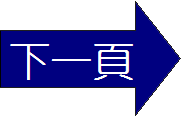 第一段
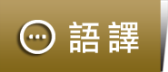 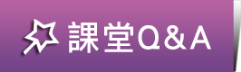 作亭者誰？山之僧智僊也。名之者誰？太守 自謂也。太守與客來飲於此，飲少輒醉，而年又最高，故自號曰醉翁 也。醉翁之意不在酒，在乎山水之間也。山水之樂，得之心而寓之酒 也。
自稱
命名
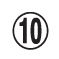 設問（提問）
設問（提問）
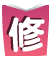 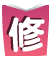 就
說明醉翁命名之由來
醉翁的心意不在喝酒，在於山水之間
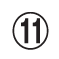 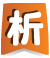 此指沉醉於山水之美，後來比喻別有用心
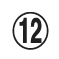 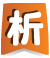 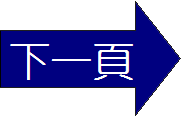 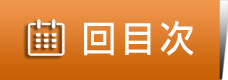 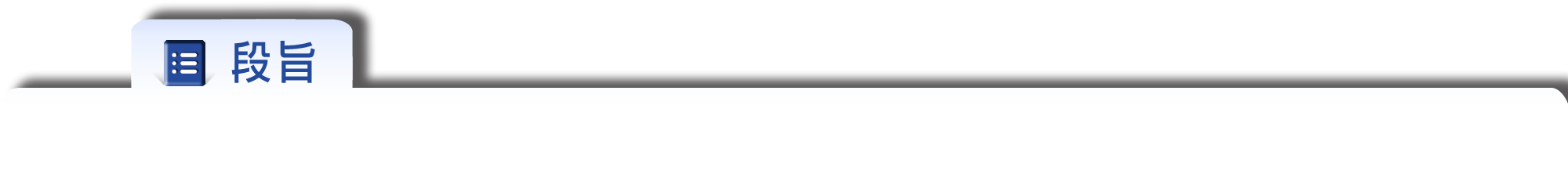 寫醉翁亭四周的環境與命名的由來。
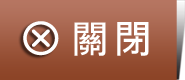 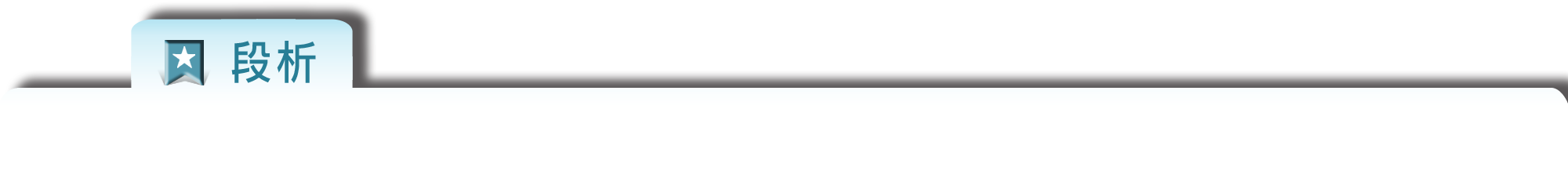 起筆寫景，寫命名由來，並點出以山水為樂之旨。此段寫景由大而小，層層進入主體醉翁亭，手法如同「剝筍」。並點出位置、建亭和命名者。
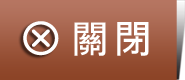 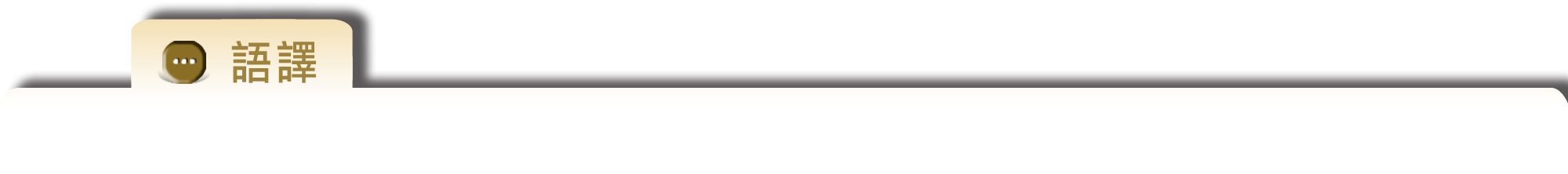 環繞滁州的四面都是山，西南方眾多山峰的林木、山谷格外優美。其中看來草木茂盛而景色幽深秀麗的，就是琅邪山。沿山步行六七里，逐漸聽到潺潺的流水聲，那從兩座山峰之間奔流出來的泉水，就是讓泉。山路隨著山峰而曲折迴轉，有座亭子飛簷翹起像鳥兒展翅的樣子，高踞在泉水之上，那就是醉翁亭。
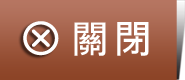 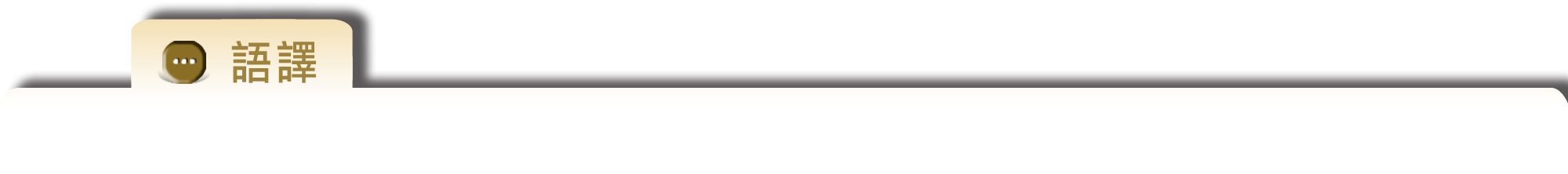 修建亭子的是誰？是山中的和尚智僊。替它取名的是誰？就是太守自己。太守和賓客到這兒飲酒，稍微喝一點就醉了，而且年紀又最大，所以自稱醉翁。醉翁喝酒時意不在酒，而是在欣賞美好的山水。觀賞山水的樂趣，他領會在心裡而寄託在酒中。
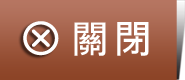 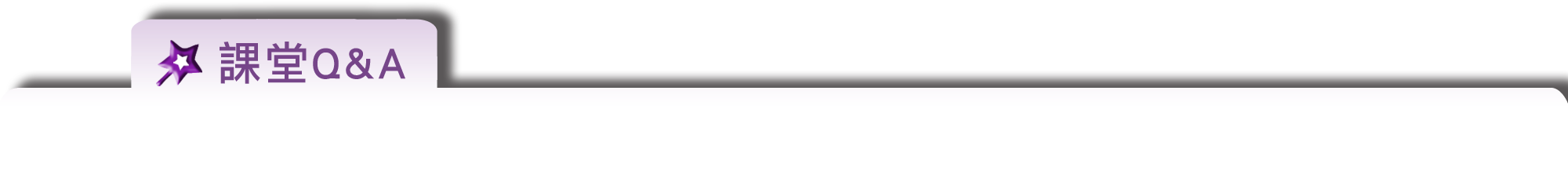 1.本文介紹醉翁亭的位置時，採用何種描寫手法？【問題討論二】
答：
本文首段介紹醉翁亭的位置，作者先寫「環滁皆山也」，然後由大到小，由遠到近，從全體寫到局部，層層遞進，由群山寫到西南諸峰，然後又寫到琅邪山，接著再寫到讓泉，最後把焦點集中在讓泉邊的醉翁亭上。這就如同電影藝術中的鏡頭，先拍全景，然後中景、近景，再用特寫、大特寫，步步引人入勝。
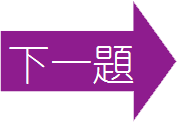 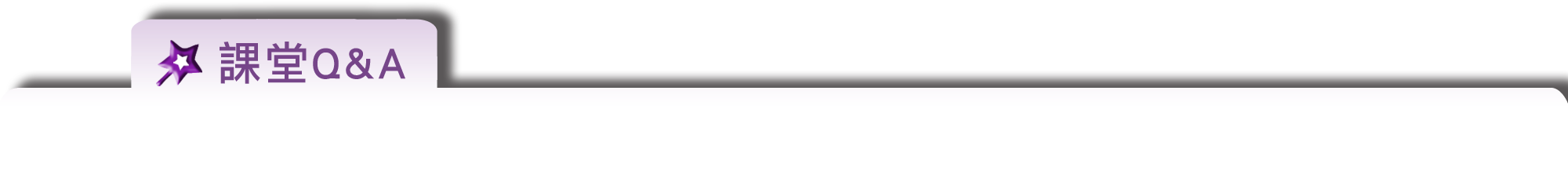 2.文章一開始由「環滁皆山也」逐步介紹到醉翁亭，用意何在？
答：
從琅邪山開始，先鋪敘過程，層層遞進，柳暗花明，再點出地理位置，既符合遊山的過程，也讓人充滿驚喜感，製造懸疑效果。
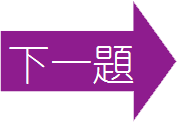 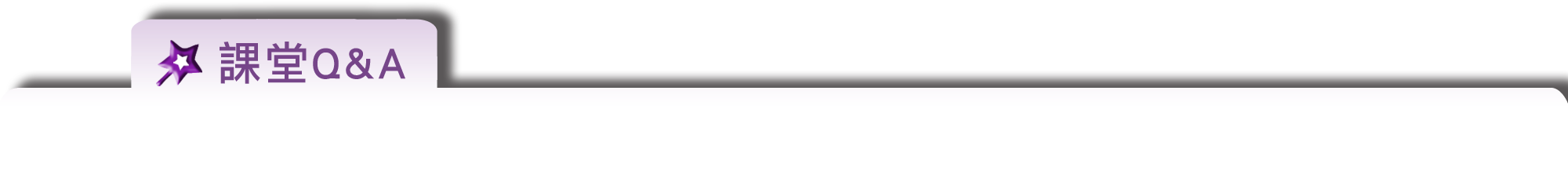 3.文中歐陽脩自號醉翁的原因為何？
答：
飲少輒醉，而年又最高。
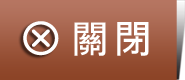 第二段
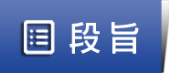 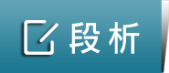 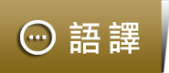 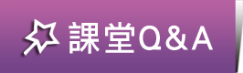 若夫日出而林霏開 ，雲歸而巖穴暝 ，晦明  變化者，山間之朝暮也。野芳發而幽香 ，佳木秀而繁陰 ，風霜高潔 ，水落而石出者，山間之四時也。朝而往，暮而歸，四時之景不同，而樂亦無窮也。
暮景
朝景
至於
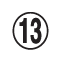 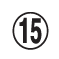 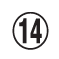 描寫琅邪山清晨與黃昏景觀的變化
春景
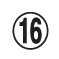 描寫琅邪山四季風光之美，各有其趣
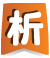 夏景
秋景
冬景
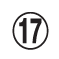 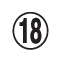 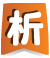 冬季水位下降，使石頭顯露出來
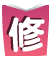 錯綜（交蹉語次）
山水之樂
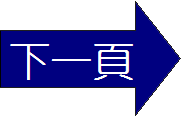 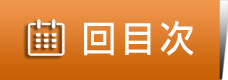 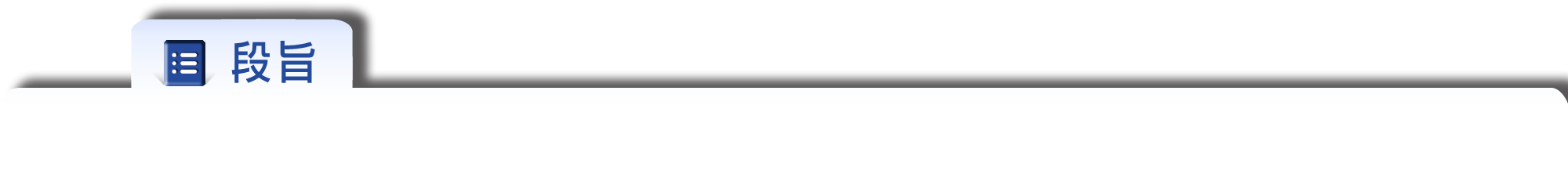 描繪琅邪山朝暮四時的不同景色。
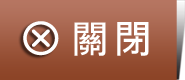 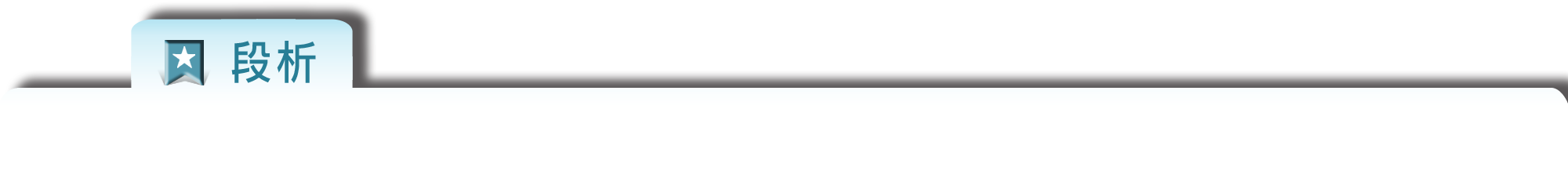 承上段之景，寫山間朝暮及四時風情的變化。其中朝暮的日出霏開、雲歸穴暝，以及對四時景物的簡潔形容，既上承樂醉山水，又下開與民共遊之樂。
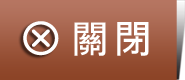 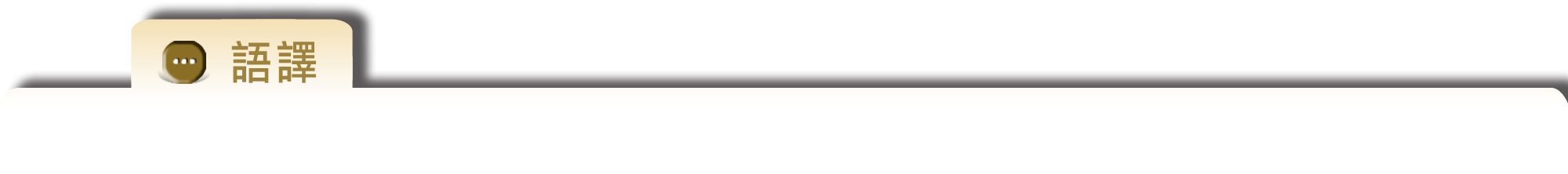 至於太陽出來時，樹林間的霧氣就消散了，傍晚時雲霧聚集，岩洞就顯得昏暗，光線或暗或明的變化，這是山間早晚不同的景象。野花開放，散發清幽的香氣；美好的樹木枝葉茂盛，成為濃密的綠蔭；天高氣爽，霜色潔白；溪水水位下降，使水中石頭露出水面，這是山中四季的景色。早上入山，晚上回來，四季的景色不同，而其中的樂趣也無窮無盡。
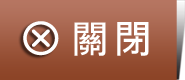 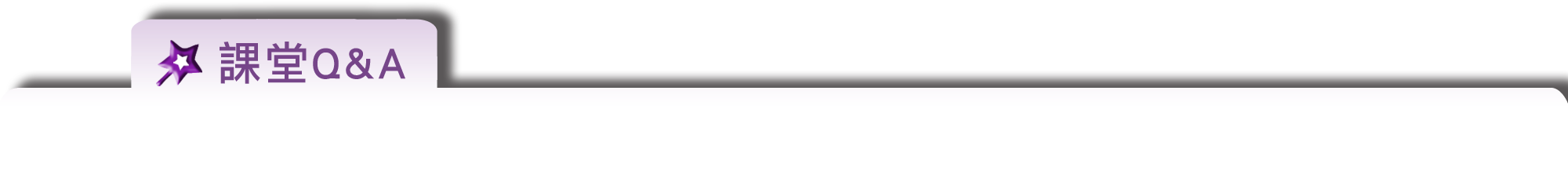 4.作者各以什麼景物描繪琅邪山的朝暮與四季？分別用什麼摹寫方式？
答：
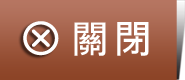 第三段
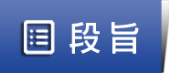 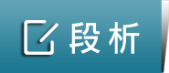 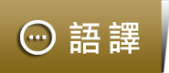 至於負者 歌於塗 ，行者休於樹，前者呼，後者應，傴僂 提攜 往來而不絕者，滁人遊也。臨谿而漁，谿深而魚肥；釀泉為酒，泉香而酒洌 ；山肴野蔌 ，雜然而前陳 者，太守宴也。
描繪滁人到琅邪山遊覽之樂
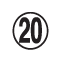 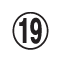 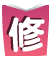 互文見義
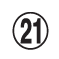 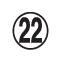 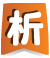 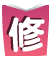 ●
●
●
●
借代（老人與孩童）
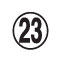 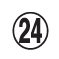 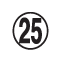 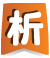 太守就地取材而宴客
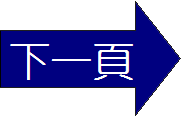 第三段
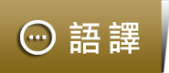 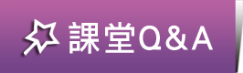 宴酣之樂，非絲非竹 。射 者中，弈 者勝，觥籌交錯 ，起坐而諠譁者，眾賓懽 也。蒼顏 白髮，頹然 乎其間者，太守醉也。
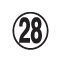 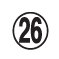 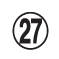 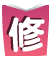 ●
●
描寫眾賓客飲宴之樂
借代（樂器）
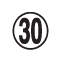 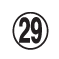 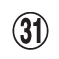 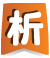 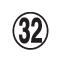 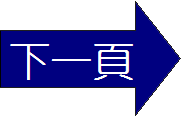 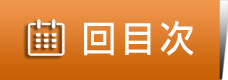 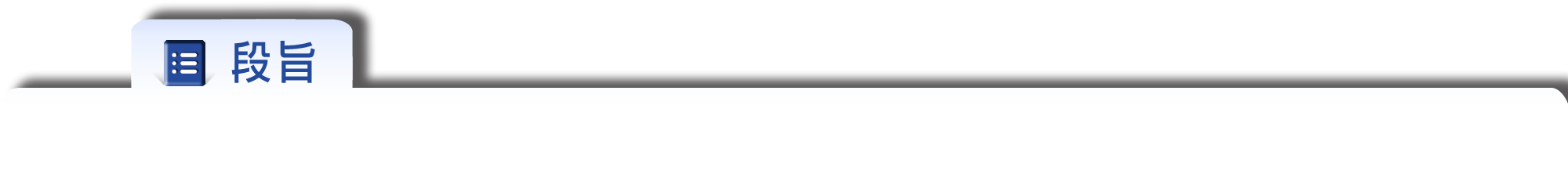 寫滁人遊山之樂與太守宴遊之樂。
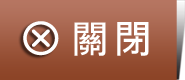 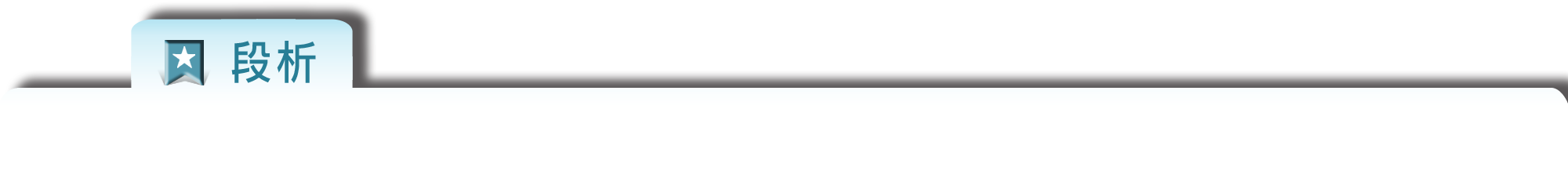 此段由山水之樂轉折到人情之樂，先後描寫滁人出遊及太守宴飲之樂，並進而細筆勾勒，生動呈現太守與民同樂的情境。（寫人：先遊人後賓客，再太守自己。）
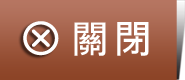 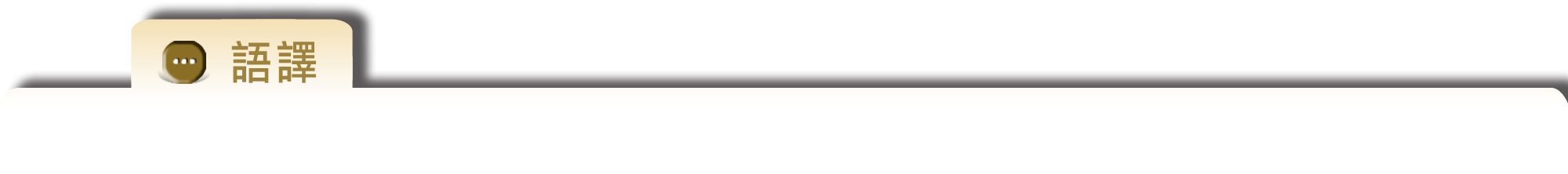 至於那些背東西的人與走路的人，或在路上唱著歌，或在樹下歇息，前面的人呼喚，後面的人回應，老人與小孩來往不絕，這是滁州人們遊山的情況啊！到溪邊釣魚，溪水深，魚兒肥；用泉水釀酒，泉水清芳，酒味香醇；山中的野味野菜混雜陳列在面前，這是太守設的宴席啊！
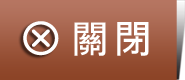 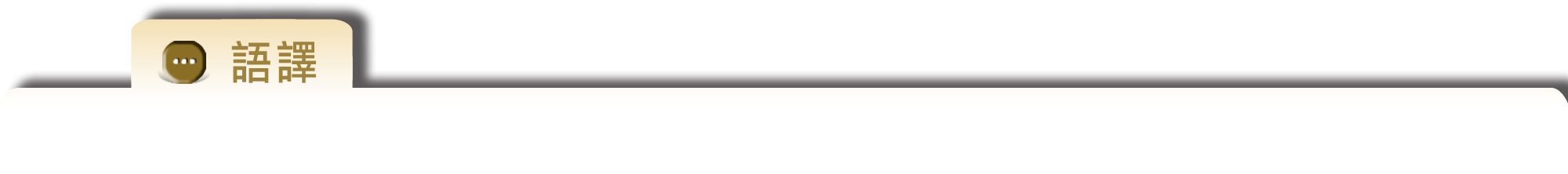 宴飲的快樂並非在於有音樂助興。筵席上投壺的人射中了目標，下圍棋的人贏了棋，酒杯和酒籌交雜在一起，人們或站或坐，諠譁不已，這是眾多賓客歡樂的場面。有位容顏蒼老、頭髮斑白的人醉倒在眾人之中，這人就是喝醉的太守啊！
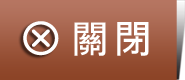 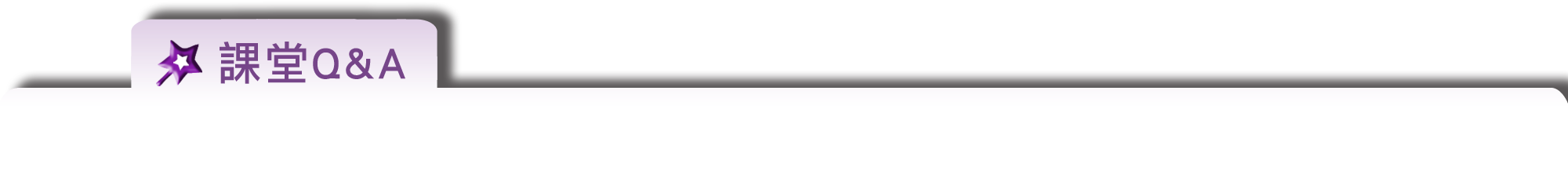 5.請找出第三段中「也」字所分出的四個層次，並思考其意涵？
答：
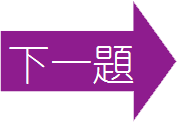 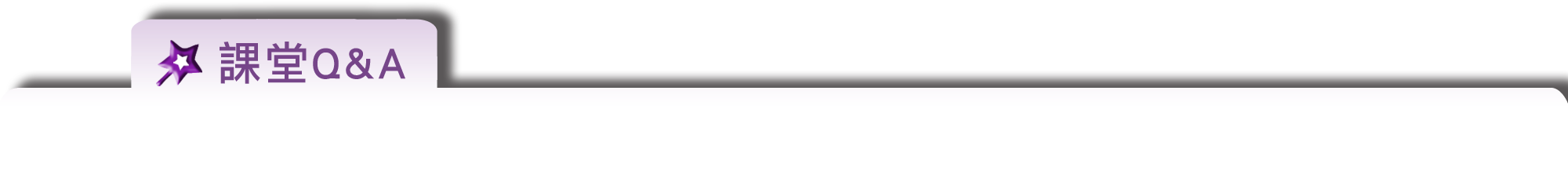 6.由「臨谿而漁」至「太守宴也」七句，可看出宴飲狀況為何？
答：
(1)滁人飲食飽足，精神愉悅輕鬆。魚肥酒
   香，各類山菜均就地取材。
(2)太守宴、眾賓懽：
   吃一樣、喝一樣、玩一樣：與尋常百     姓相同，並不容易；是一種境界。
   （太守教化故人情淳厚→）人情不澆薄，故無官司→無官司，故太守無事。（太守的工作在斷獄）
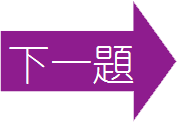 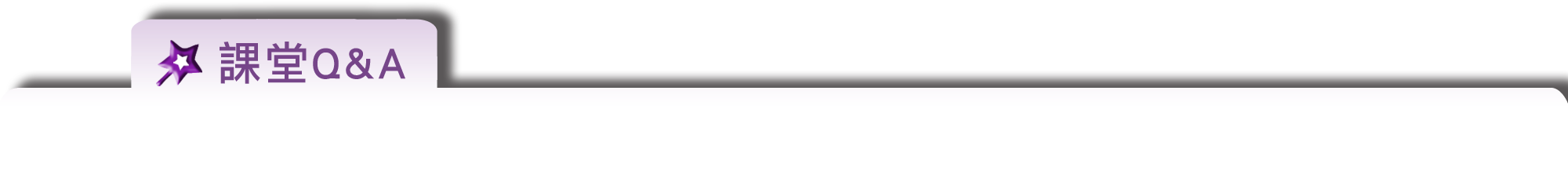 7.第二段山水之樂的「樂亦無窮」，與第三段宴飲之樂的差別為何？
答：
前者重在自身體會，後者重在與民同樂。
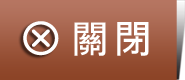 第四段
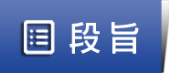 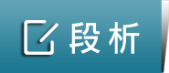 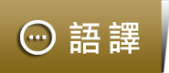 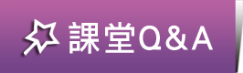 已而 ，夕陽在山，人影散亂，太守歸而賓客從也。樹林陰翳 ，鳴聲上下，遊人去而禽鳥樂也。然而禽鳥知山林之樂，而不知人之樂；人知從太守遊而樂，而不知太守之樂其樂 也。醉能同其樂，醒能述以文者，太守也。太守謂誰 ？廬陵歐陽脩也。
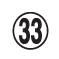 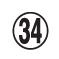 離開
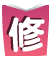 層遞
以抒懷的筆調道出醉翁與民同樂，可見賓主盡興賦歸
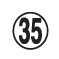 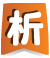 以文章來記述
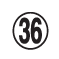 設問（提問）
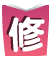 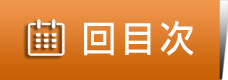 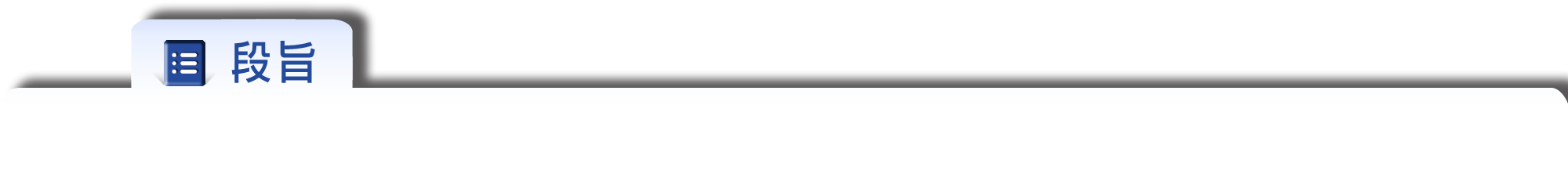 寫太守盡興賦歸的情景。
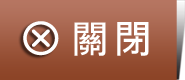 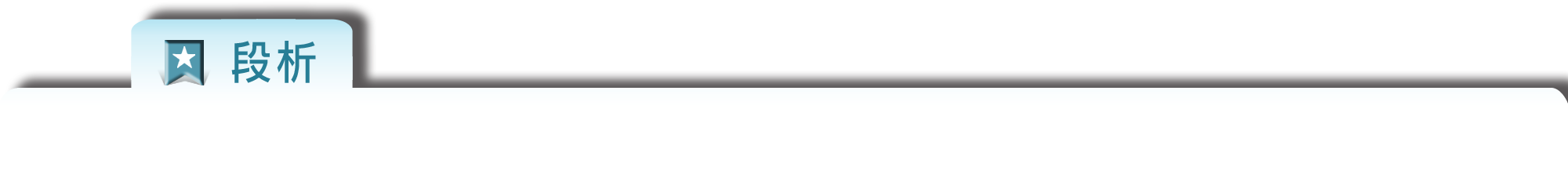 總結。以禽鳥不知人之樂，人不知太守之樂其樂，層層點出「與民同樂」主旨。
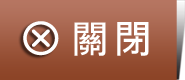 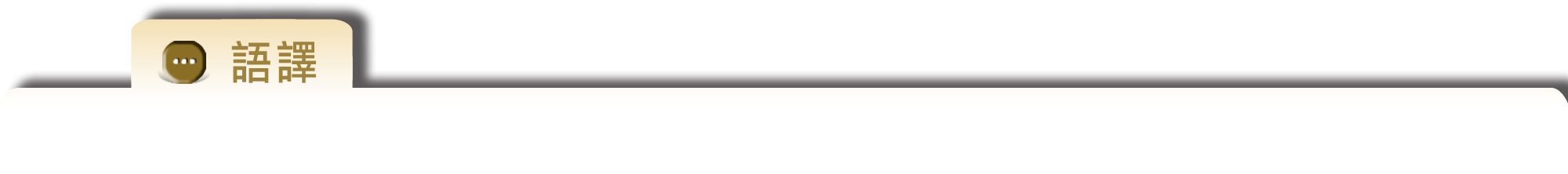 不久，夕陽下山，人影散亂，太守歸去，賓客們跟著走了。樹林遮蔽成蔭，鳥兒鳴叫的聲音忽上忽下，遊客離開山中，鳥兒因而感到快活。然而鳥兒只知道在山林中的快樂，卻不明白人們在山林中的快樂；人們知道跟隨太守遊玩的快樂，卻不明白太守以他們的快樂為快樂。能高興地和大家一起喝醉，酒醒後能把這些歡樂寫成文章的，那是太守啊！太守是誰？就是我廬陵歐陽脩。
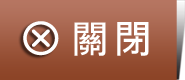 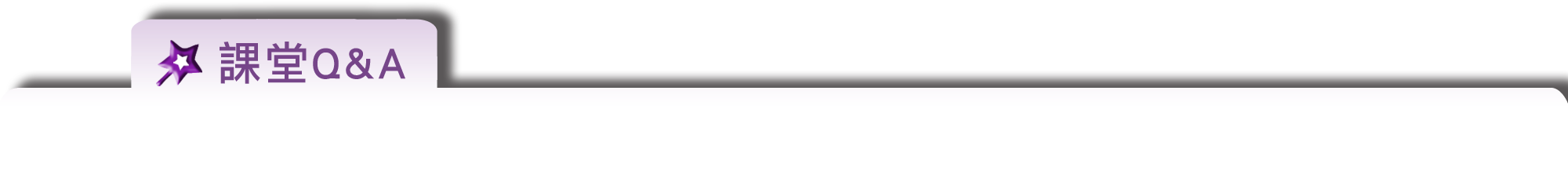 8.第四段中的「宴歸之樂」，如何呈現太守、賓客、禽鳥的動態？
答：
先以視覺角度捕捉山林的夕陽西下，人影散亂，說明這是太守歸而賓客從的情境。再順著時序寫到林暗的禽鳥鳴聲，說明這是遊人歸而禽鳥樂的情況。由視覺而聽覺、先寫現象再說明事件，增加了敘事的懸疑與趣味性。
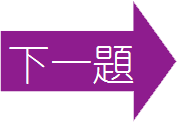 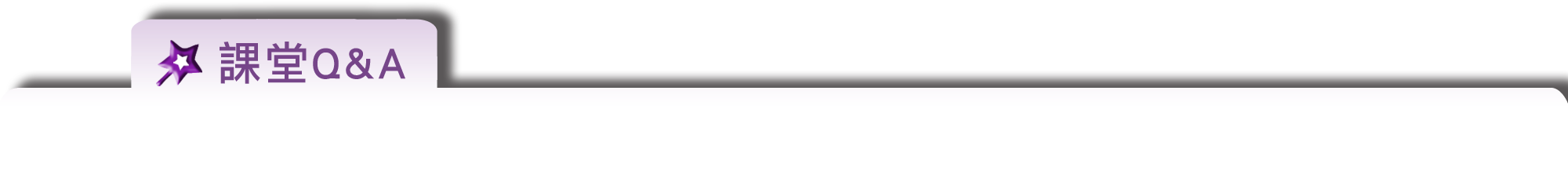 9.全文之句法結構多為「……而……者……也」，此在文章中有何意義或效果？
答：
(1)「而」字：
   有語氣舒緩之效。如「得之心而寓之酒也」、「朝而往，暮而歸」。
   造成漸層之層次感。如「野芳發而幽香」，是由視覺而嗅覺的層次遞進。
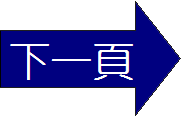 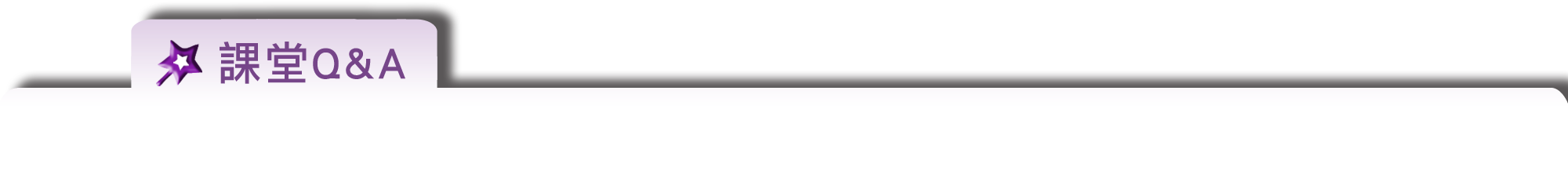 9.全文之句法結構多為「……而……者……也」，此在文章中有何意義或效果？
答：
(2)「……者……也」：
   造成趣味效果：閱讀文章時形成一種節奏韻律之美。
   點明重點之效果：將所要強調的主語擺在最後面，先寫敘述句再寫主語，如此容易使讀者之注意力集中於「……也」，如「名之者誰？太守自謂也。」「太守謂誰？廬陵歐陽脩也。」
   使文章充滿歡樂熱鬧的氣氛，更顯示歐陽脩樂於山水及與民同樂的心境。
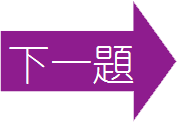 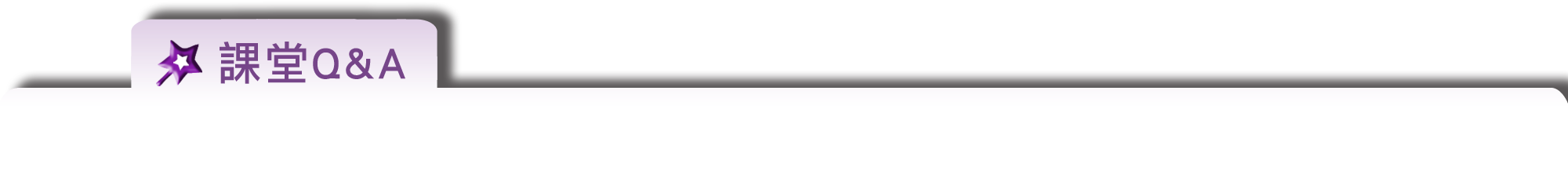 在〈醉翁亭記〉一文中，歐陽脩為何而醉？因何而樂？【問題討論一】
答：
(1)為何而醉：歐陽脩在與客來飲，「飲少輒醉」。其易醉，代表他靜心欣賞的自得與陶醉。作者一醉於酒，二醉於山水。顯示出作者即使遭遇貶謫，仍然隨遇而安、無求無欲，因而能陶醉於山水美景、賓客歡宴，進而與民同樂。而山水之樂到賓客之樂，再到太守之樂，則層層遞進的加深了「醉」的意涵。
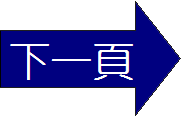 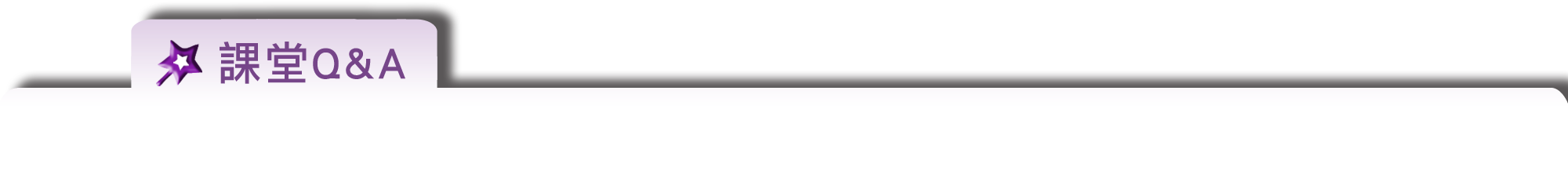 在〈醉翁亭記〉一文中，歐陽脩為何而醉？因何而樂？【問題討論一】
答：
(2)因何而樂：〈醉翁亭記〉中的太守之樂，可從四
   個層次解釋。
 山水之樂：歐陽脩因被人誣告而謫宦於滁州，見
   滁州山水而讓心情得到療復。
 宴飲之樂：滁州之遊，見人民前呼後應的歡樂
   平和；「臨谿而漁」、「釀泉為酒」，太守就地
   取材，食物只是媒介，情感若能得到抒解，便可
   盡情酣宴。
 賓客之樂：太守與賓客在宴席上交融共樂。
 與民同樂：是指歐陽脩身為滁州太守，見人民
   能夠安居樂業、悠閒快樂，這種豐衣足食的歡樂
   令他開心，是所謂「見人民之樂而樂」。
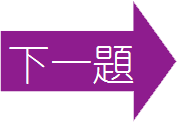 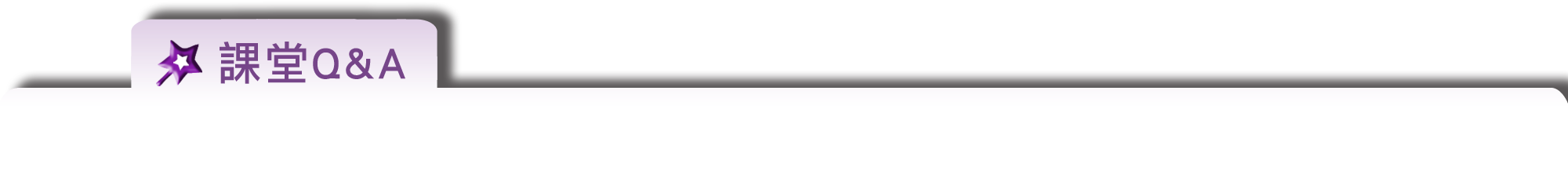 11.〈醉翁亭記〉作於貶謫期間，請探討作者當時的態度和自處之道。【問題討論三】
答：
貶官對古代文官而言，當然是一種挫折、一種逆境，有人就因此抑鬱寡歡、懷憂喪志；但也有人泰然面對，以順處逆，歐陽脩即是如此。
　　歐陽脩被貶為滁州知州，正當壯年有為之時，心情難免苦悶。但他擁有儒家之情懷，能泰然處之：一方面實行「寬簡政治」，使滁州年歲豐稔。一方面乘公務之暇，率眾出遊，從山水中尋求精神上的抒解。藉陶醉山水的雅興，把自己的思想昇華到與民同樂的層次，故能體會個人與群體生活之至樂。
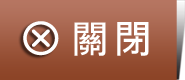 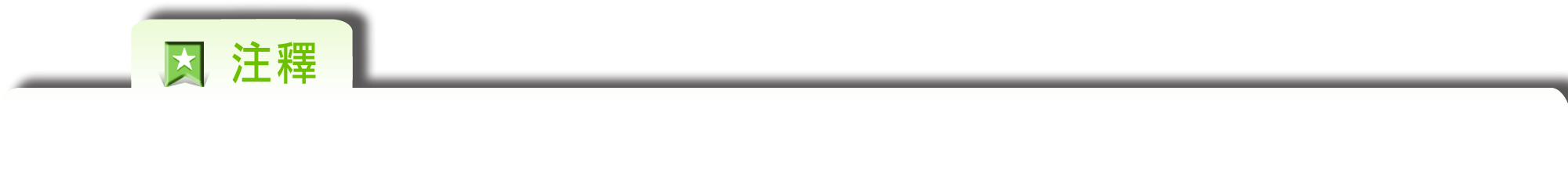 1.環滁：環繞滁州。
2.壑：音ㄏㄨㄛˋ，山谷。
3.蔚然：草木茂盛的樣子。
4.深秀：幽深秀麗。
5.琅邪：音ㄌㄤˊ ㄧㄝˊ，或作琅琊、瑯琊，山名，今名琅琊山，在滁州市。東晉元帝為琅邪王時，曾避居此山，故名。
6.讓泉：一作釀泉，其水清洌可以釀酒。
7.峰回路轉：指山路迂迴曲折。
8.翼然：鳥兒展翅的樣子，形容醉翁亭的飛簷翹起貌。
9.臨：由上往下看，在此有高踞之意。
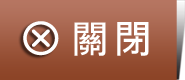 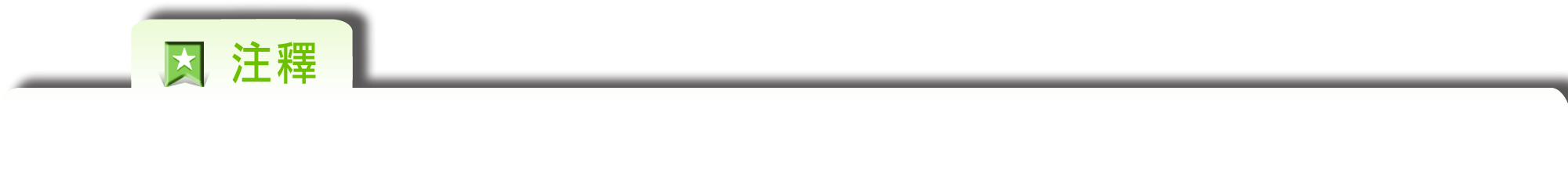 10.太守：漢代郡的首長稱太守，宋代有州無郡，州的首長稱知州。歐陽脩為滁州知州，自稱太守乃沿用舊稱。
11.自號曰醉翁：作者〈贈沈遵〉詩：「我年四十猶彊力，自號醉翁聊戲客。」意謂作者正值盛年而自號醉翁，在此有自我解嘲之意。
12.得之心而寓之酒：領會於心，寄託於酒。寓，寄託。
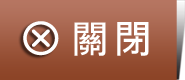 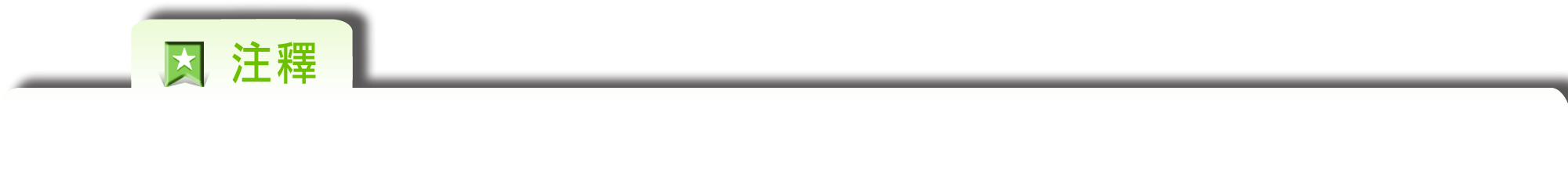 13.林霏開：樹林間的霧氣消散。霏，音ㄈㄟ，霧氣、雲氣。
14.雲歸而巖穴暝：雲霧聚集，岩洞昏暗。歸，聚集。巖穴，山洞。暝，音ㄇㄧㄥˊ，昏暗。
15.晦明：幽暗與明亮。晦，音ㄏㄨㄟˋ。
16.野芳發而幽香：野花開放，散發出清幽的香氣。芳，花。發，開放。
17.佳木秀而繁陰：美好的樹木枝葉茂盛，成為濃密的綠蔭。陰，音ㄧㄣˋ，通「蔭」。
18.風霜高潔：即「風高霜潔」，天高氣爽，霜色潔白。
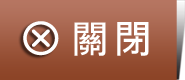 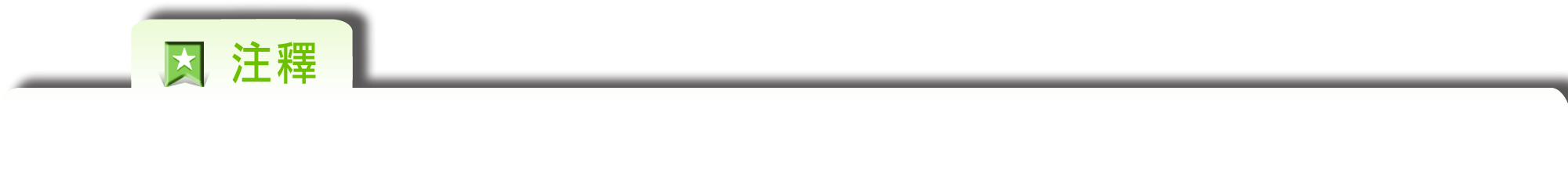 19.負者：背東西的人。
20.塗：通「途」，道路。
21.傴僂：音ㄩˇ ㄌㄡˊ，彎腰駝背，此指老人。
22.提攜：牽扶，此指孩童。
23.洌：音ㄌㄧㄝˋ，清澄、清醇。
24.山肴野蔌：山林中的野味和蔬菜。肴，熟肉，亦泛指魚、肉之類的葷菜。蔌，音ㄙㄨˋ，蔬菜。
25.陳：陳列。
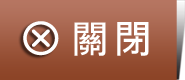 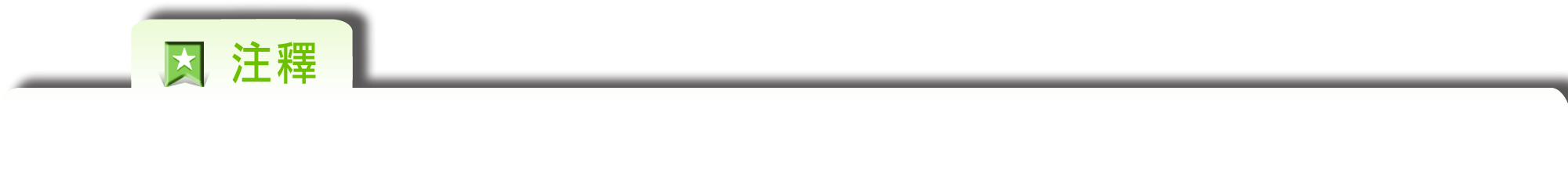 26.宴酣之樂非絲非竹：言宴飲的快樂並非在於有音樂助興，而是下文所言平民百姓的娛樂。絲，指琴、瑟等弦樂器。竹，指簫、笛等管樂器。
27.射：指投壺，以一細頸大腹之壺為目標，賓主各持箭矢，於一定距離外向壺內投擲，視箭矢入壺之情形定勝負。
28.弈：音ㄧˋ，下棋。
29.觥籌交錯：酒杯、酒籌交互錯雜。形容宴飲盡歡。觥，音ㄍㄨㄥ，酒杯。籌，音ㄔㄡˊ，酒籌，用來行酒令或飲酒時計算輸贏的籌碼。
30.懽：音ㄏㄨㄢ，同「歡」。
31.蒼顏：蒼老的容顏。
32.頹然：形容醉倒的樣子。
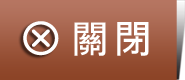 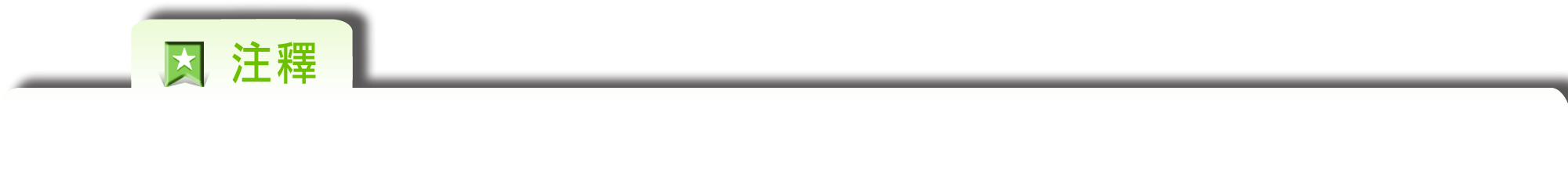 33.已而：不久。
34.陰翳：樹木枝葉茂密，遮蔽成蔭。翳，音ㄧˋ，遮蔽。
35.樂其樂：以他們的快樂為快樂。前「樂」為動詞，後「樂」為名詞。其，指滁人和賓客。下句「醉能同其樂」的「其」字，義亦同此。
36.謂誰：是誰。
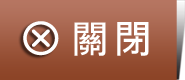